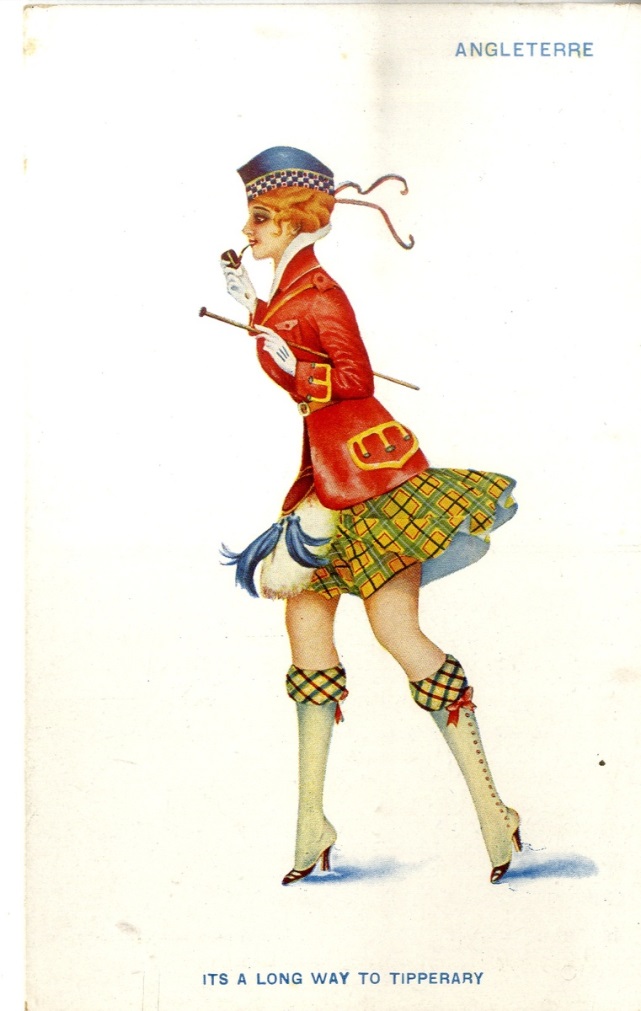 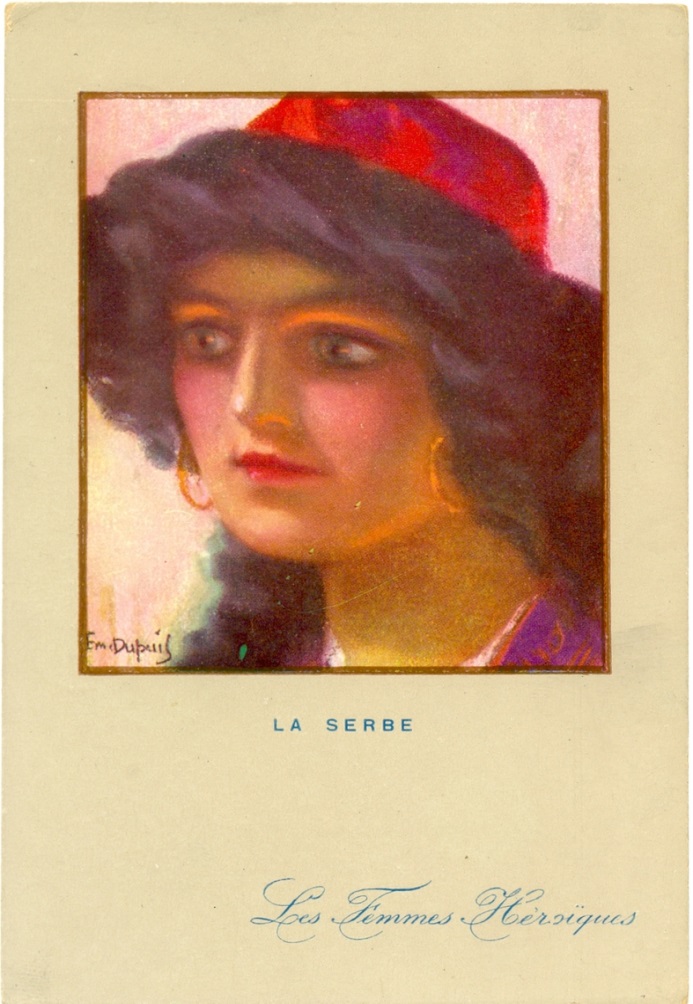 ПЛАКАТИ :ЖЕНЕ У ВЕЛИКОМ РАТУ
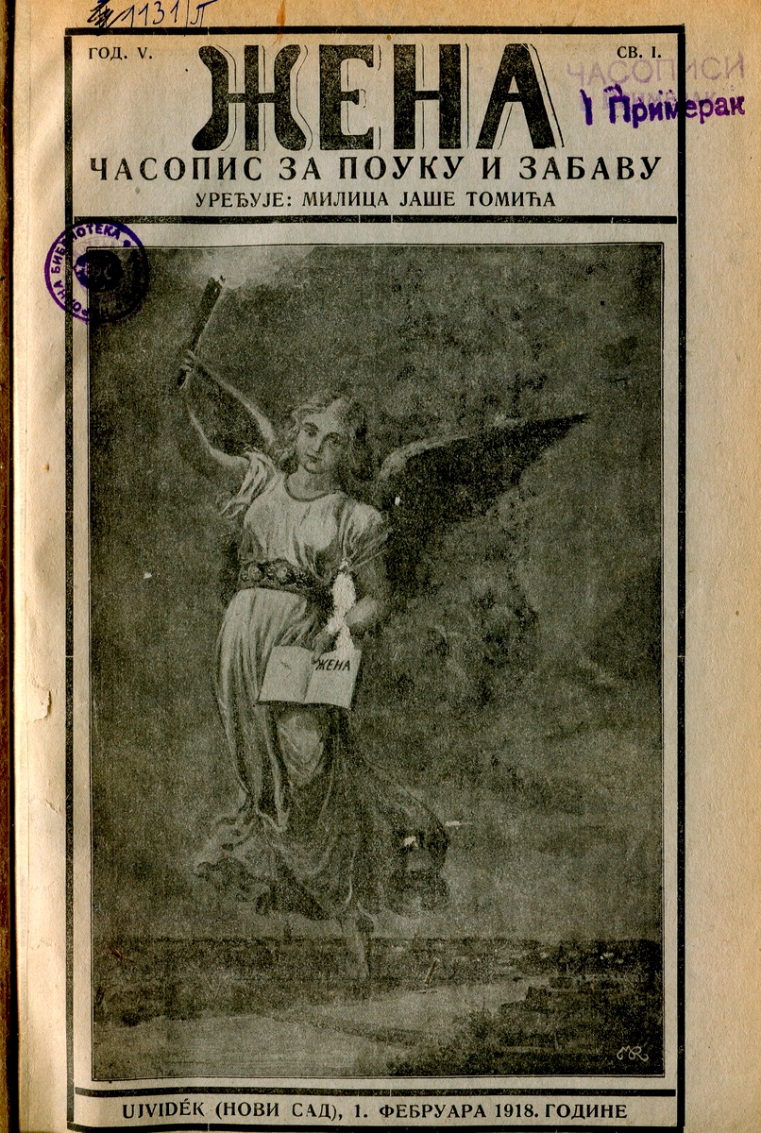 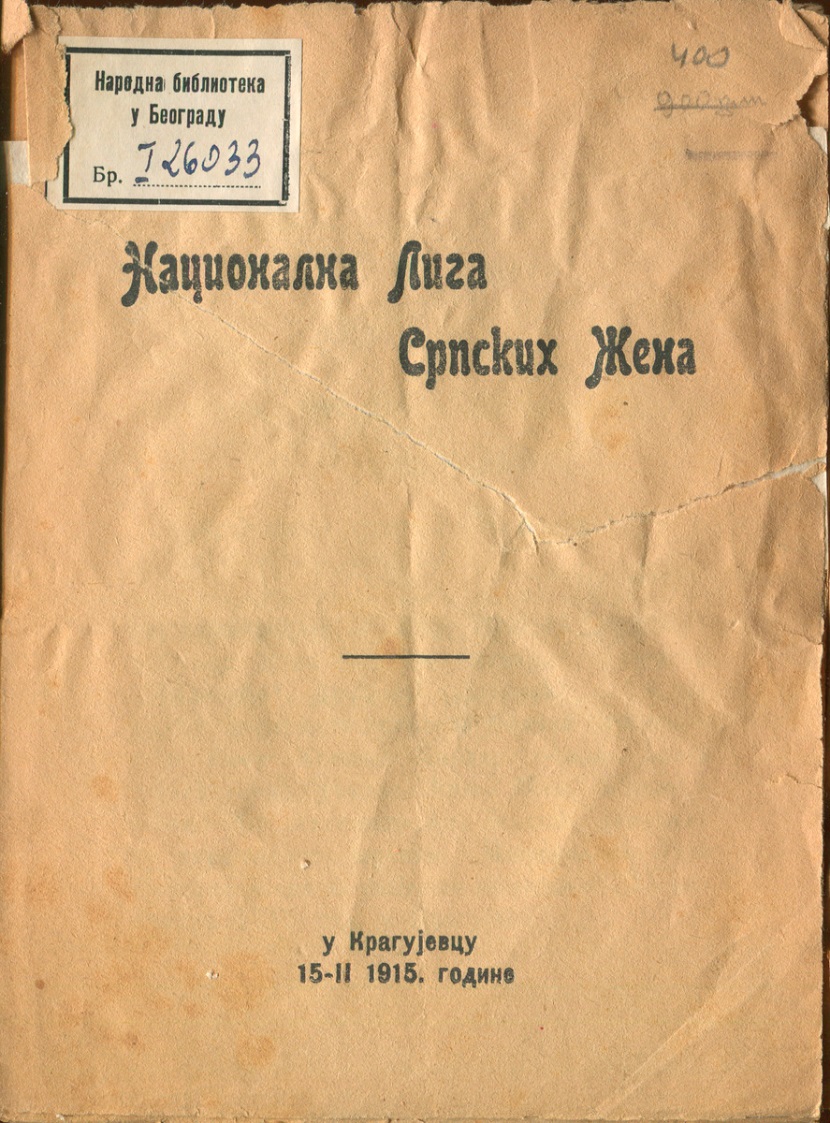 НАЦИОНАЛНА ЛИГА           ЧАСОПИС „ЖЕНА“
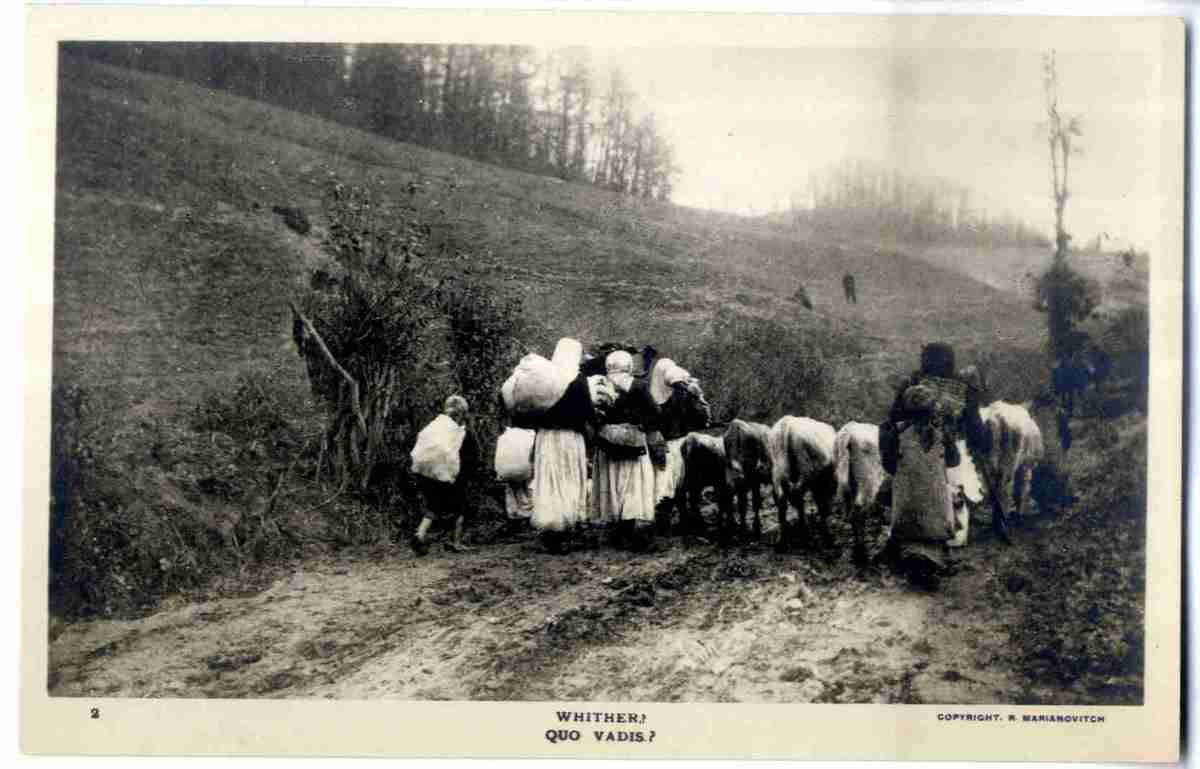 ПОВЛАЧЕЊЕ ЖЕНА
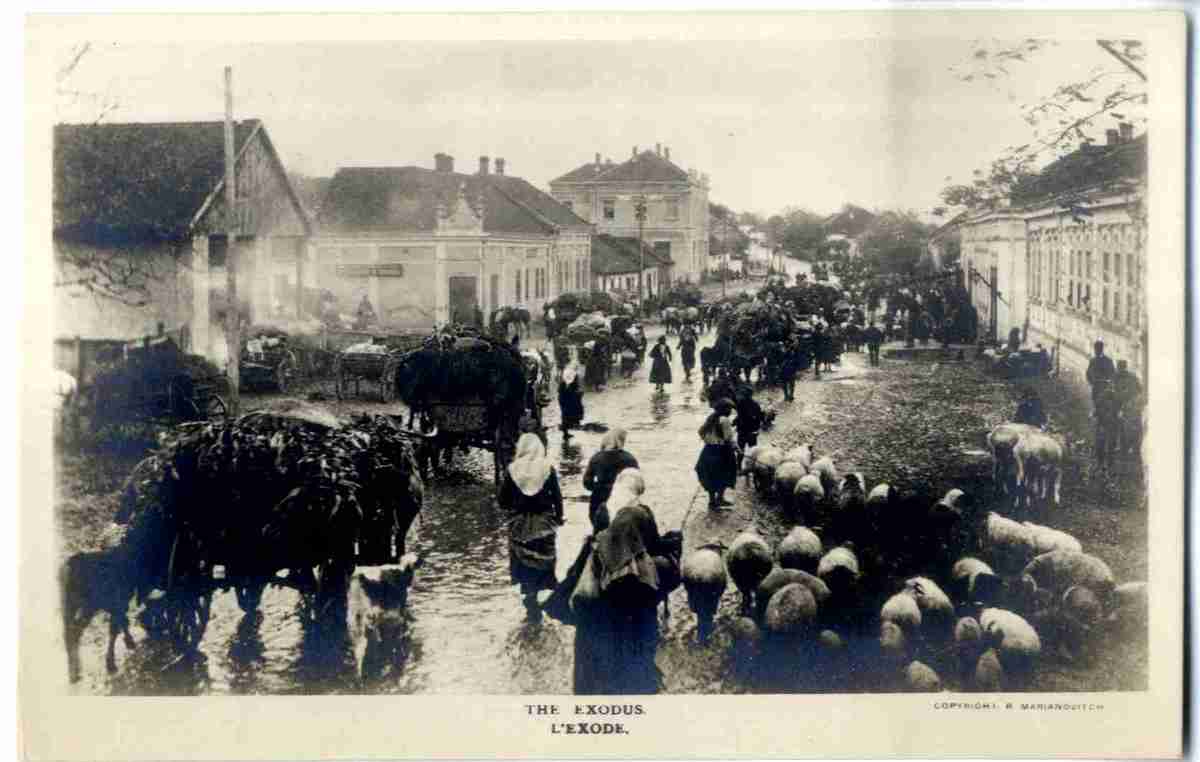 ПРОГОН ЖЕНА
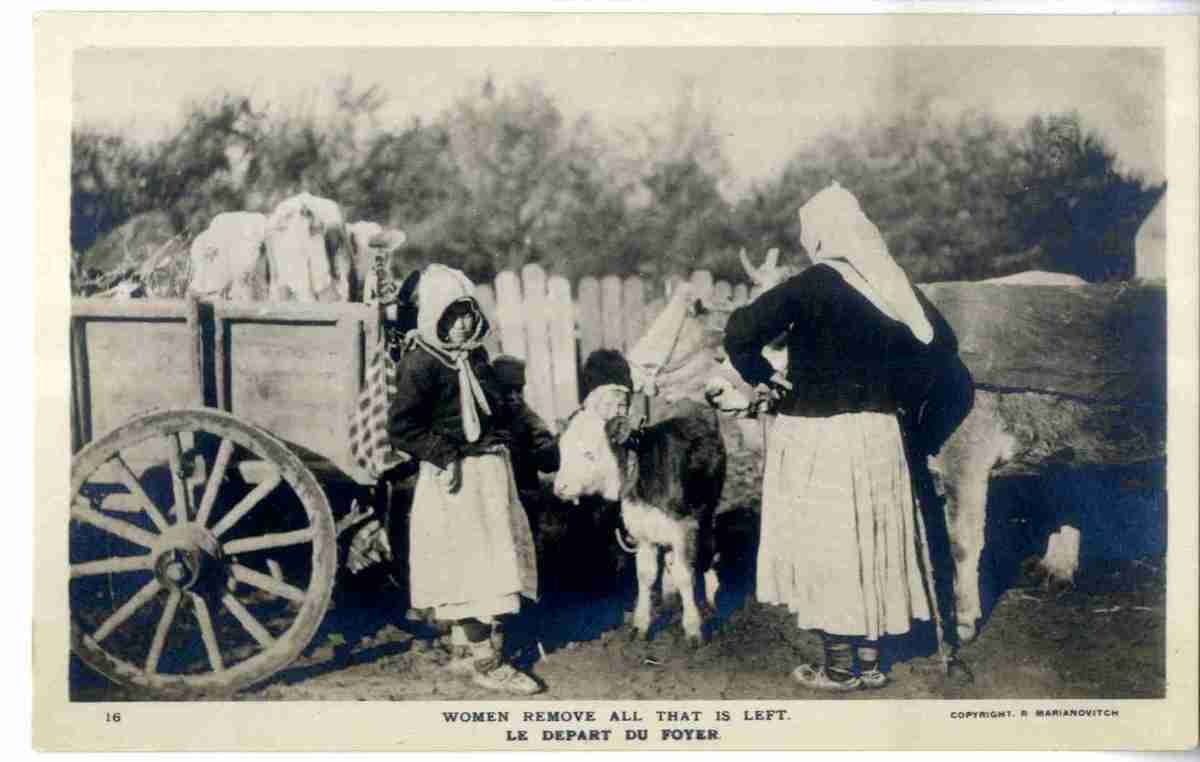 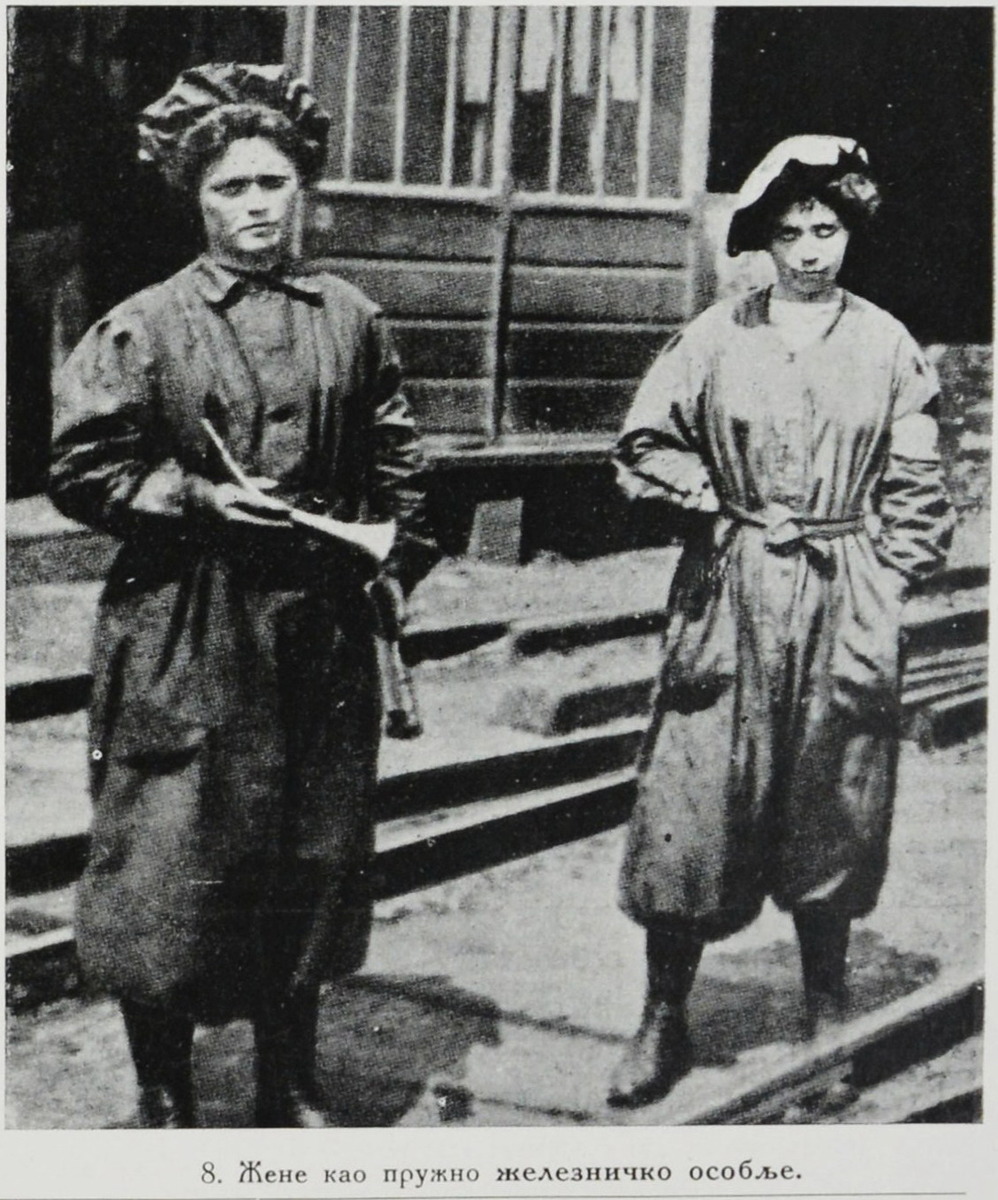 ЖЕНЕ РАДЕ У ЖЕЛЕЗНИЦИ
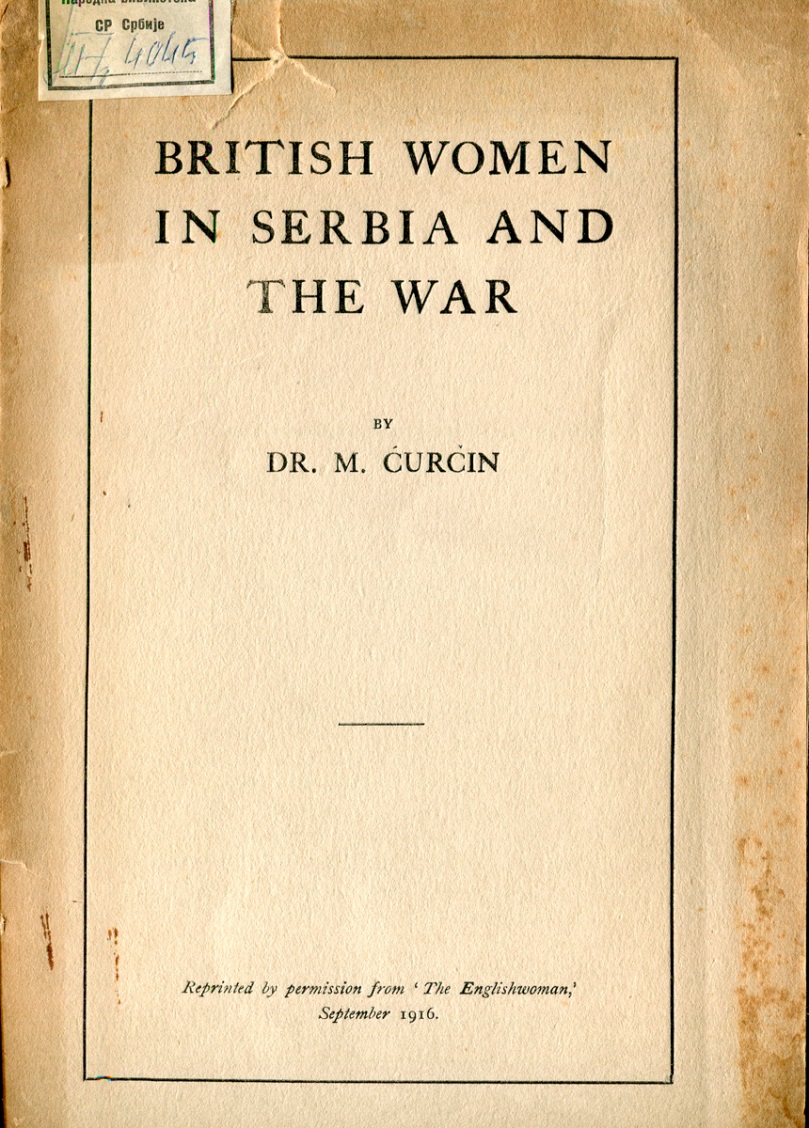 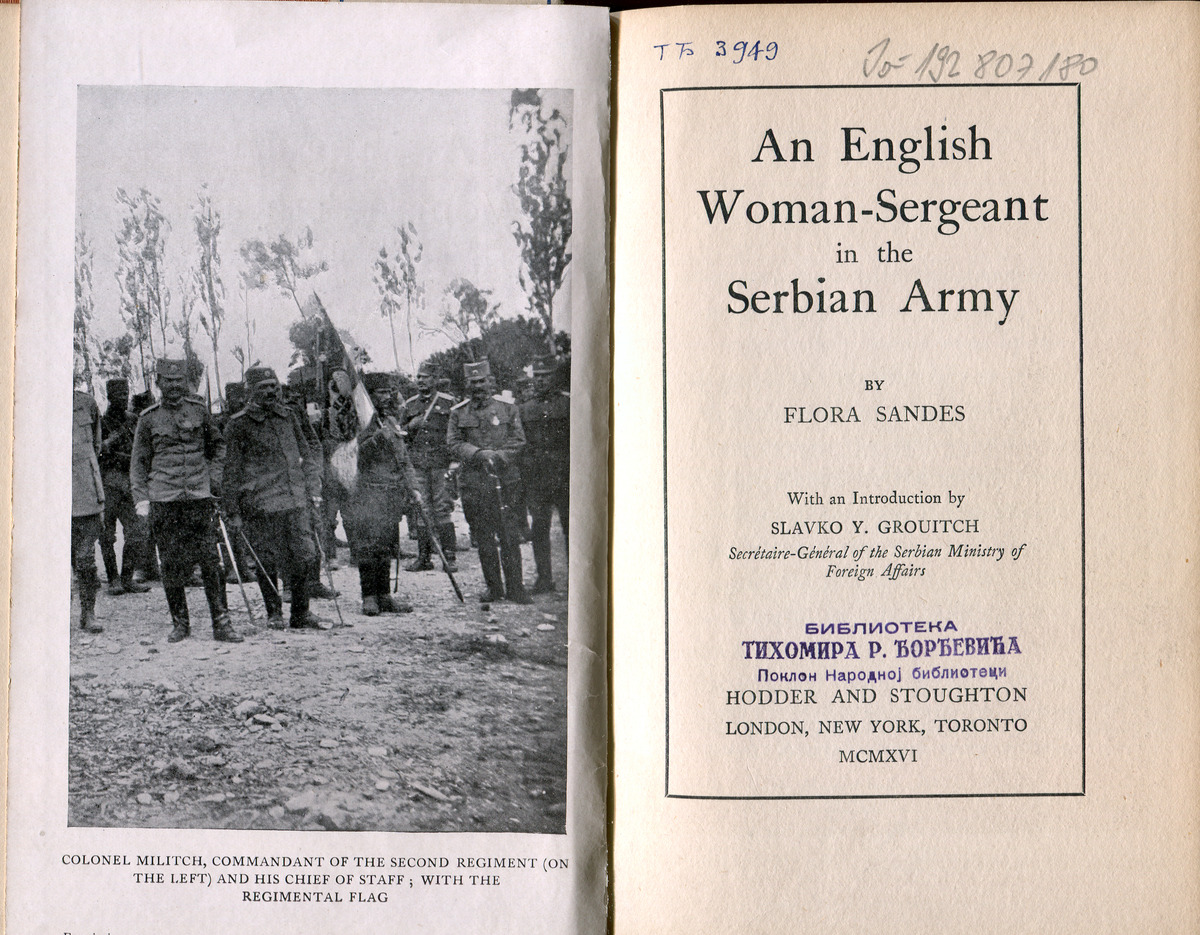 БРИТАНСКЕ ЖЕНЕ У СРБИЈИ
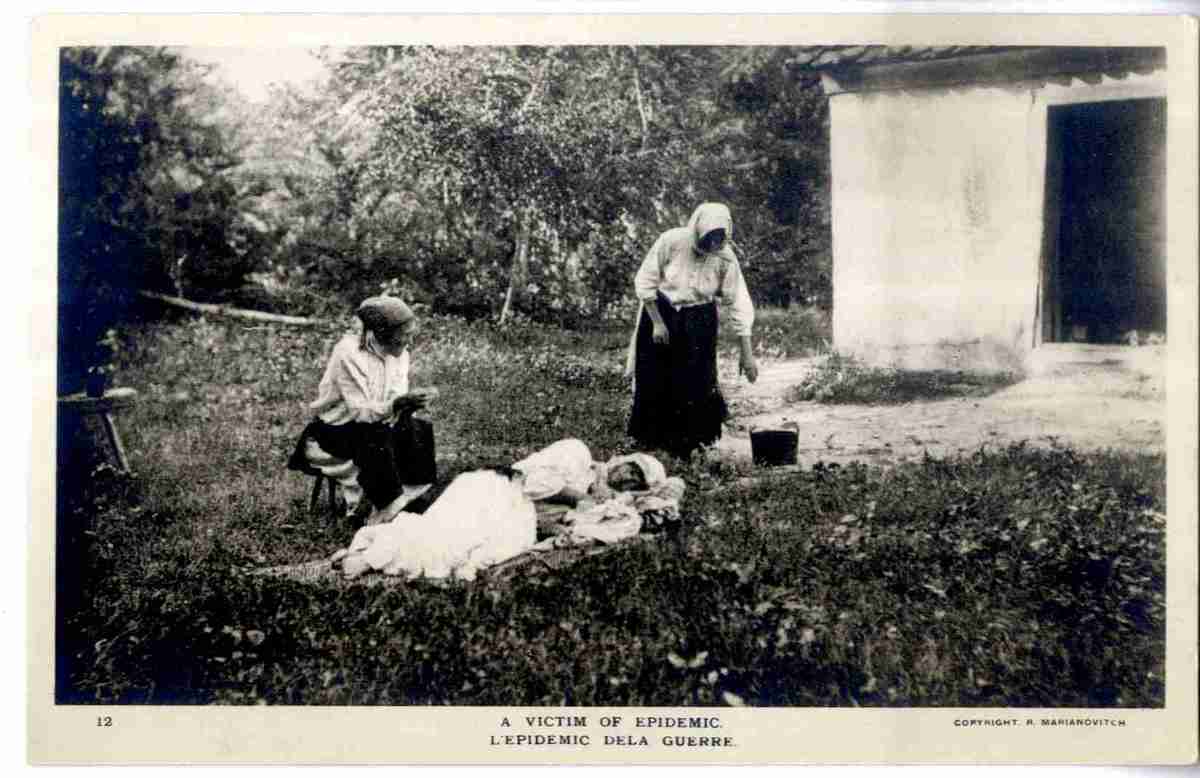 ЖРТВЕ ЕПИДЕМИЈЕ
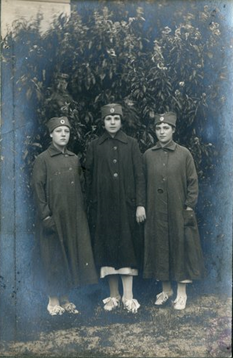 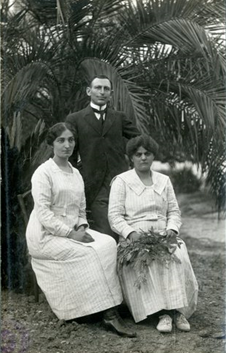 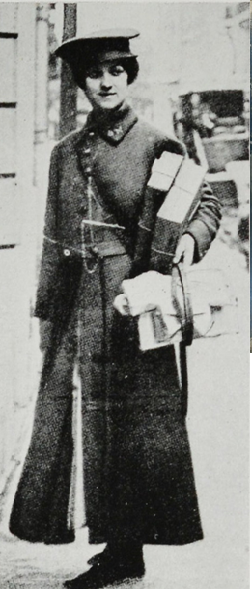 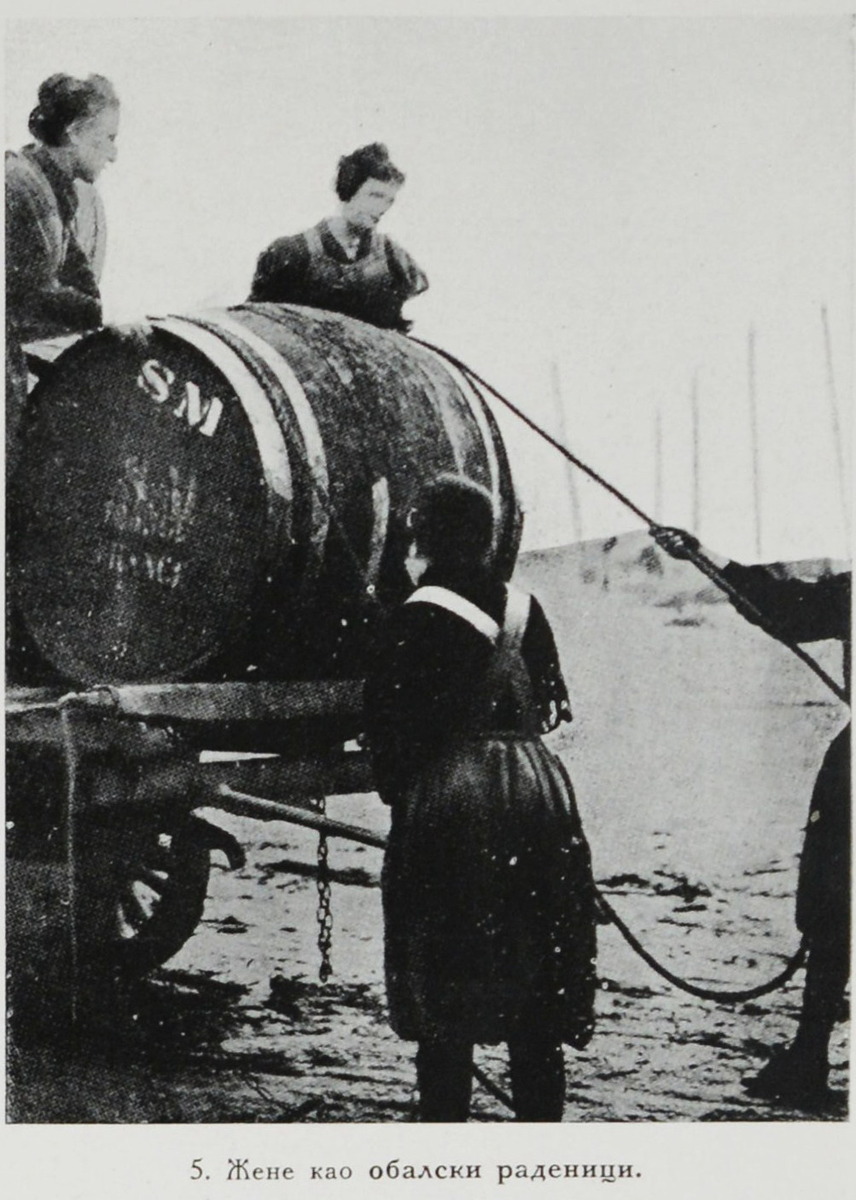 ЖЕНА НОСАЧ ПАКЕТА
ЖЕНЕ ОБАЛСКИ РАДНИЦИ
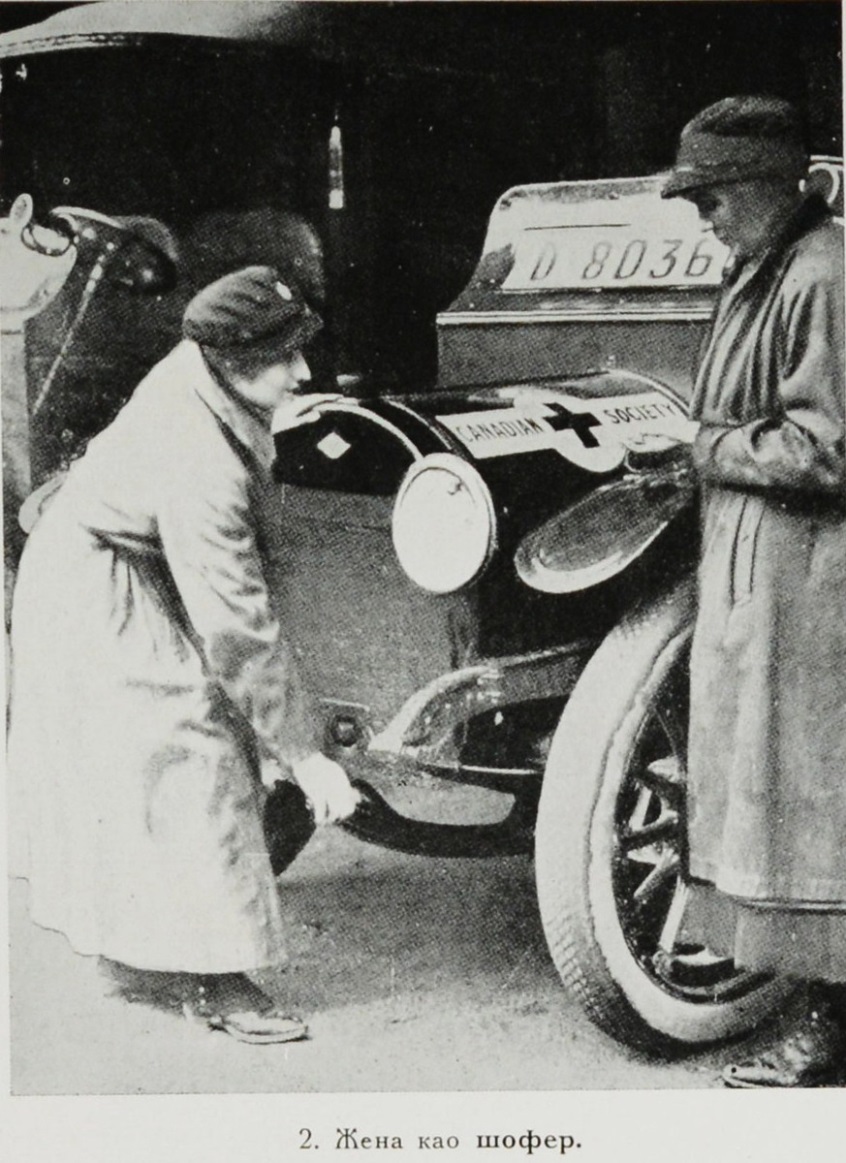 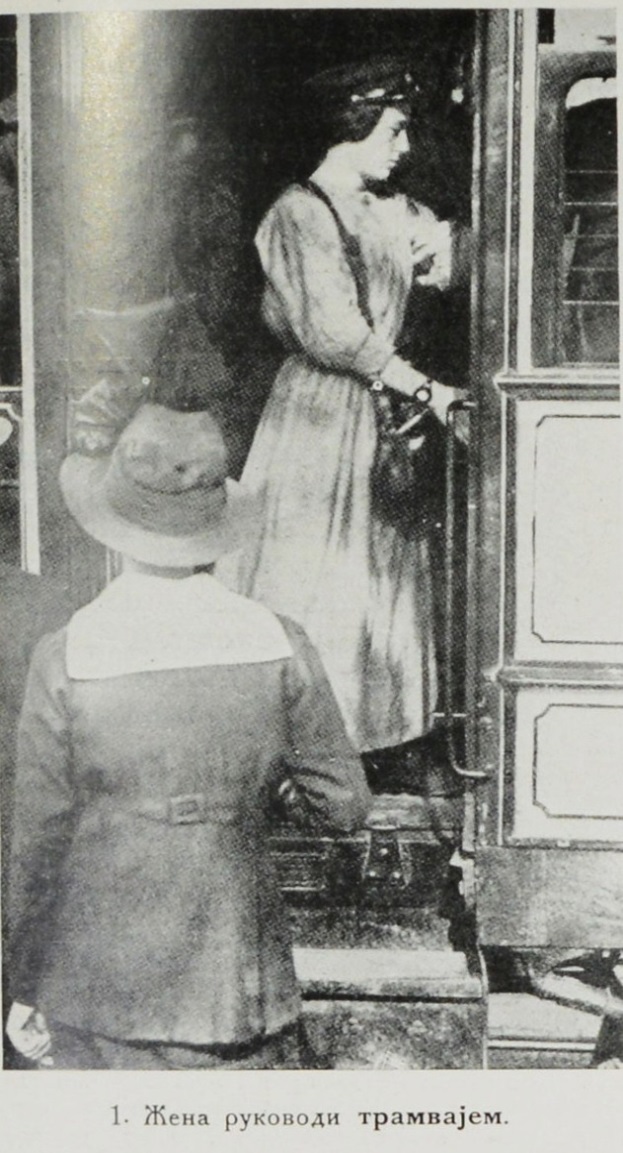 ЖЕНА РАДИ У ТРАМВАЈУ
ЖЕНА ШОФЕР
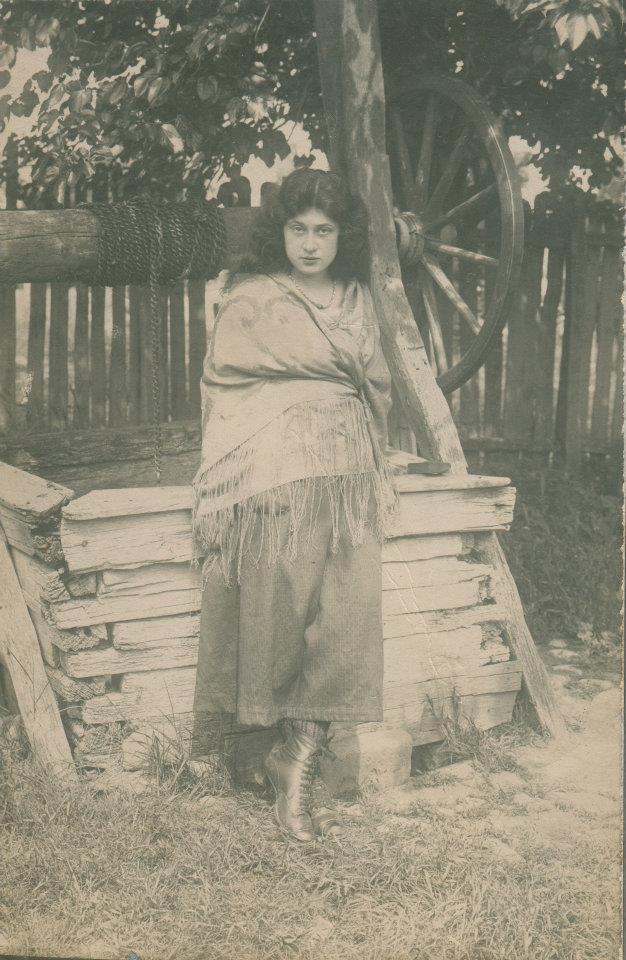 ЖЕНА У КРУШЕВЦУ ПОЗИРА АУСТОУГАРСКОМФОТОГРАФУ
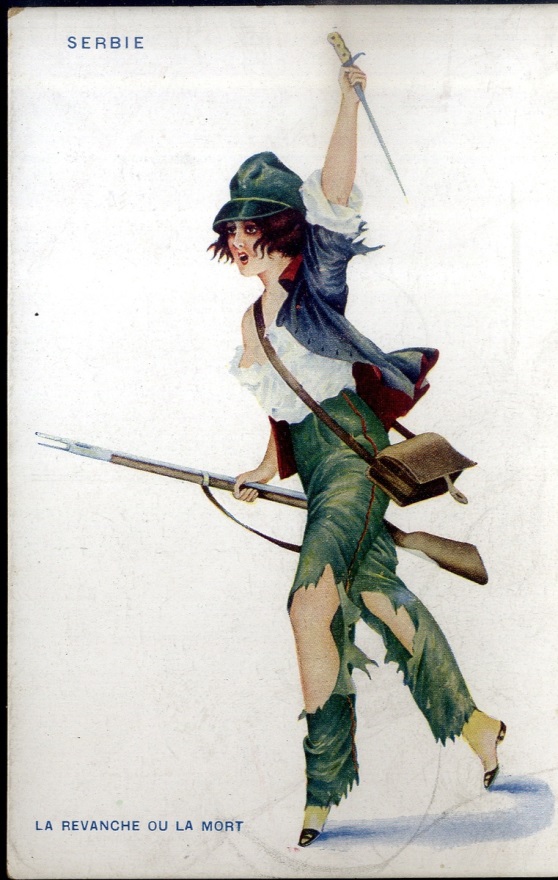 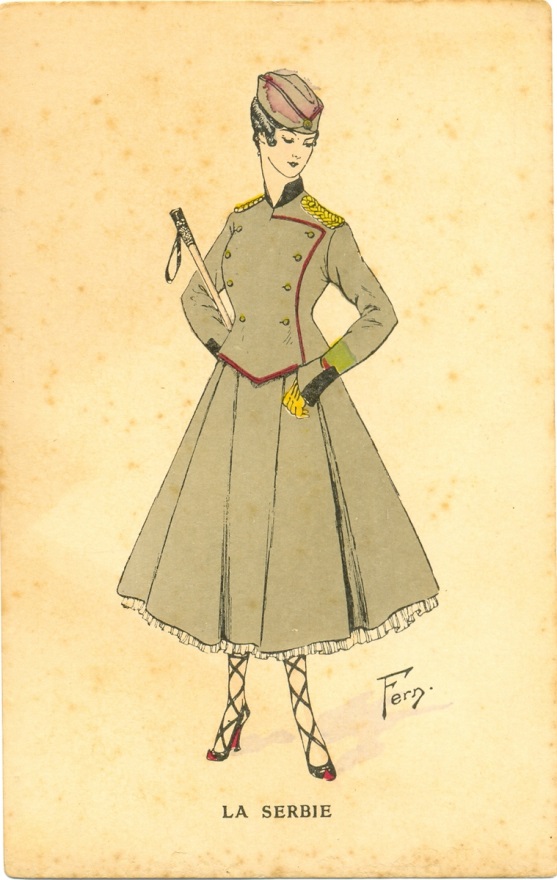 ПОСТЕРИ О СРБИЈИ
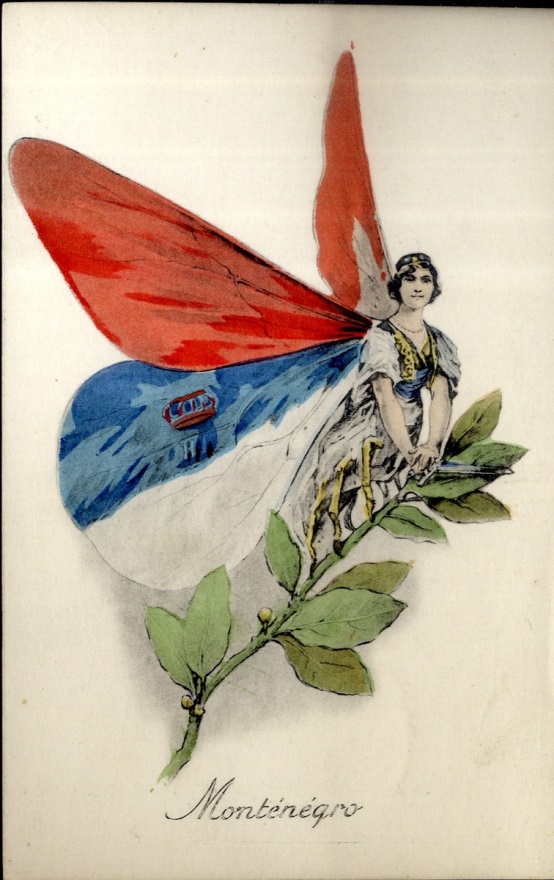 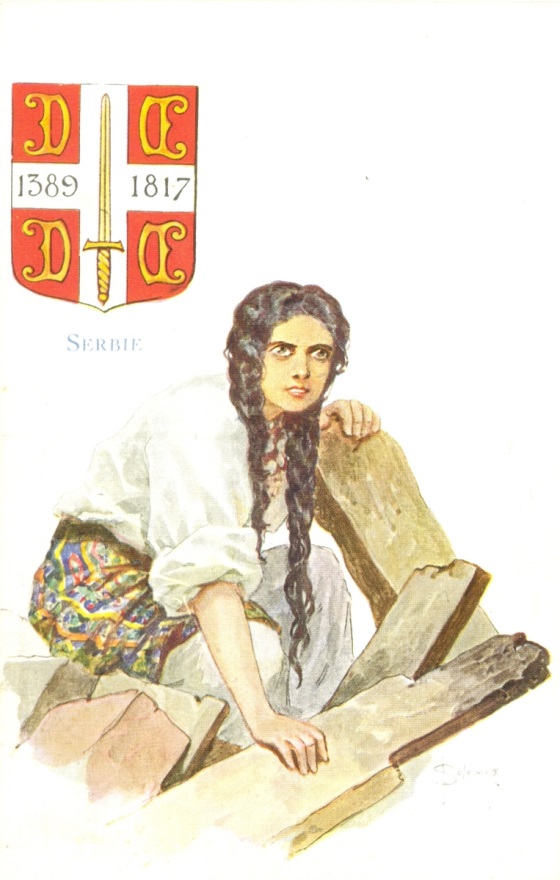 ПОСТЕРИ О СРБИЈИ И ЦРНОЈ ГОРИ
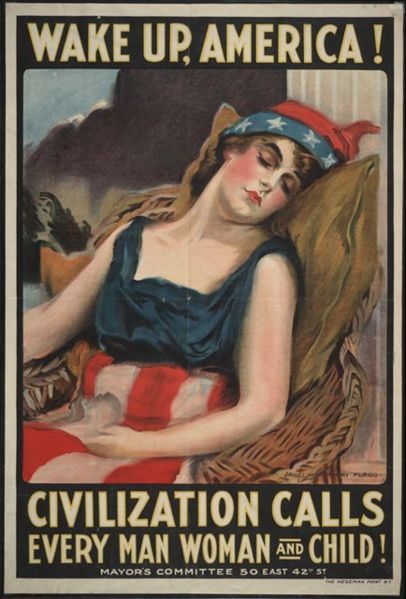 ПОСТЕР УАМЕРИЦИ
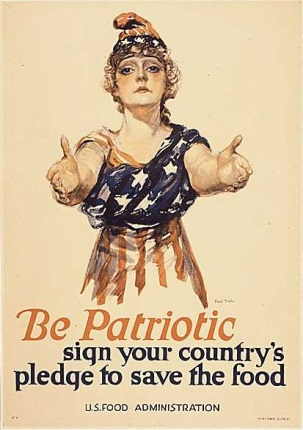 ПОСТЕР УАМЕРИЦИ
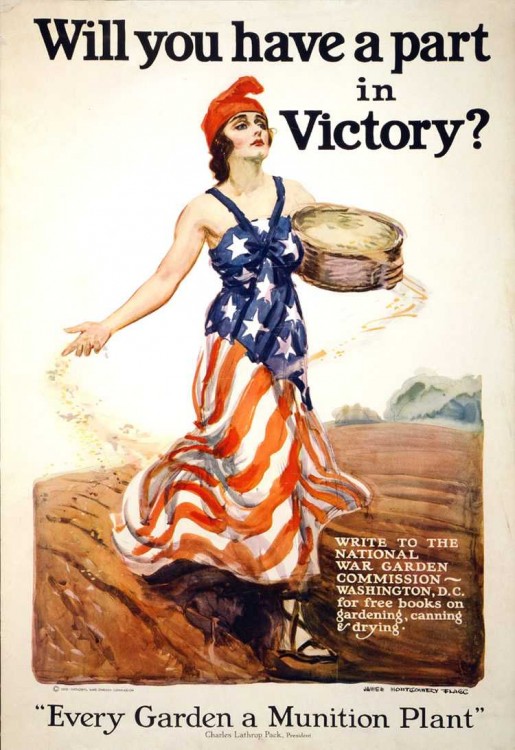 ПОСТЕР УАМЕРИЦИ
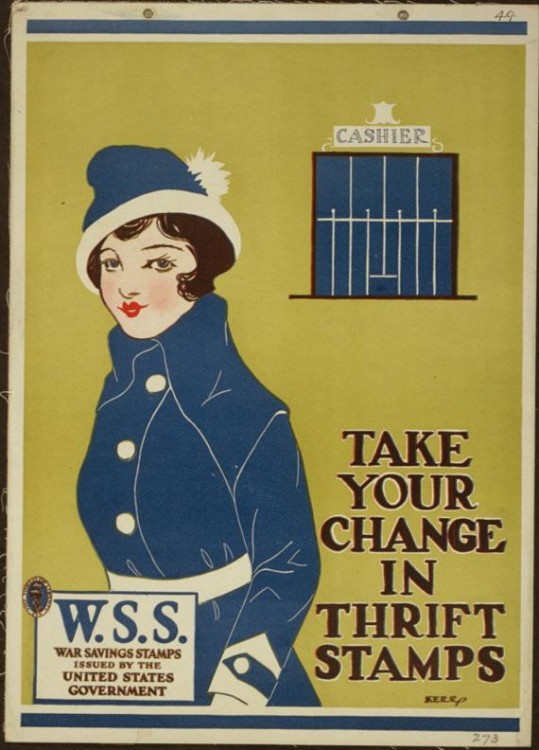 ПОСТЕР УАМЕРИЦИ
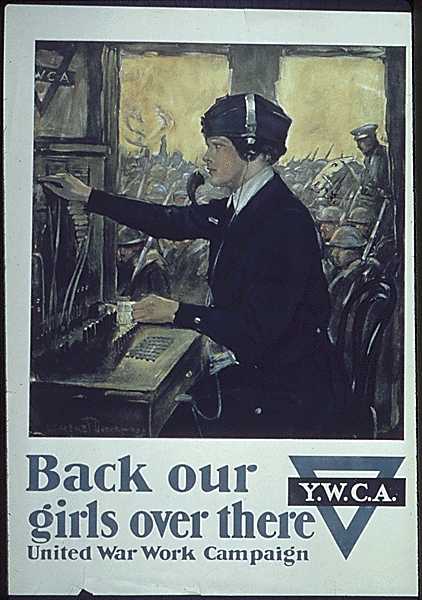 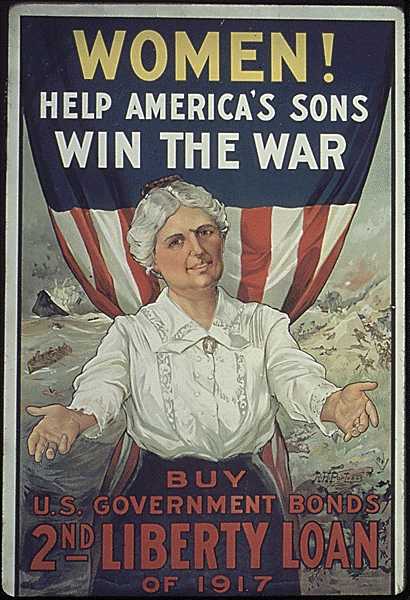 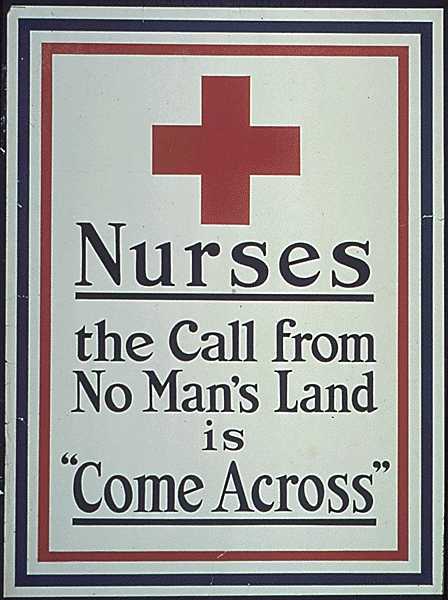 ПОСТЕР ЦРВЕНИ КРСТ
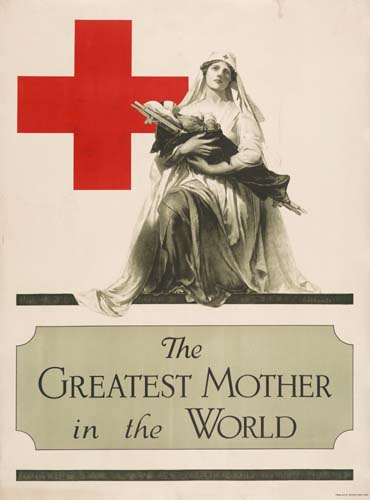 ПОСТЕР ЦРВЕНИ КРСТ
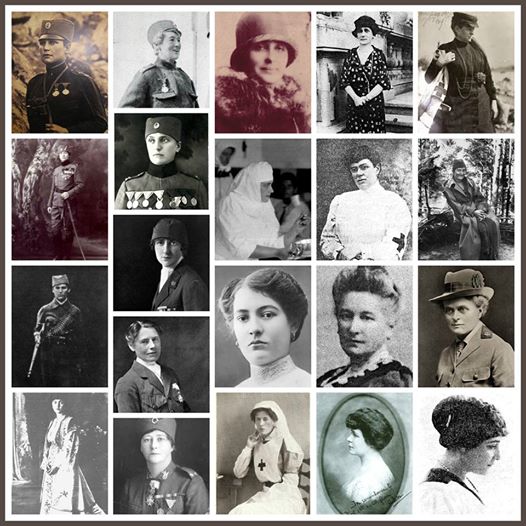 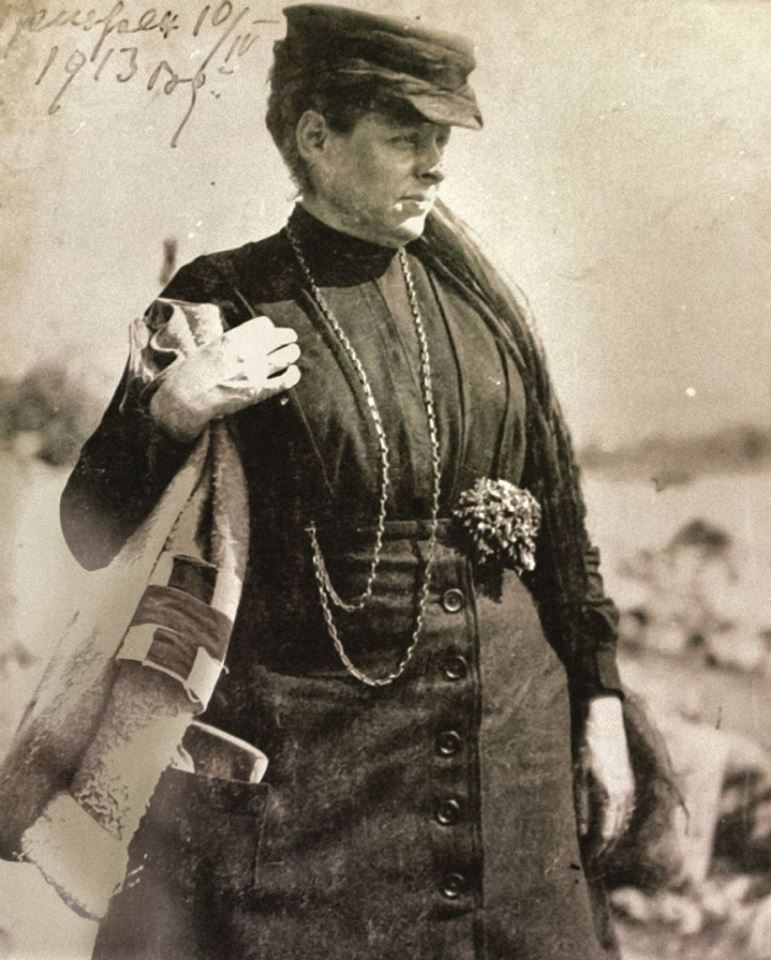 НАДЕЖДА ПЕТРОВИЋ
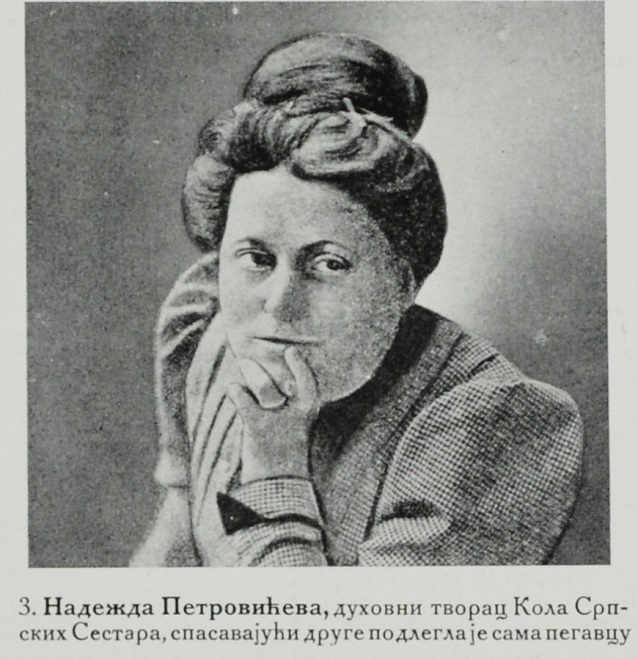 НАДЕЖДА ПЕТРОВИЋ
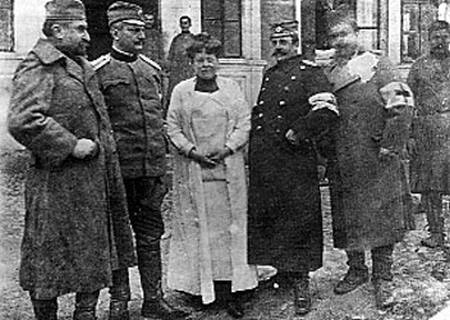 НАДЕЖДА ПЕТРОВИЋ
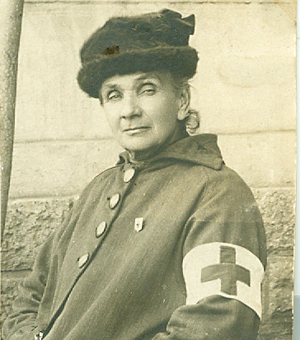 АНКА ЂУРОВИЋ
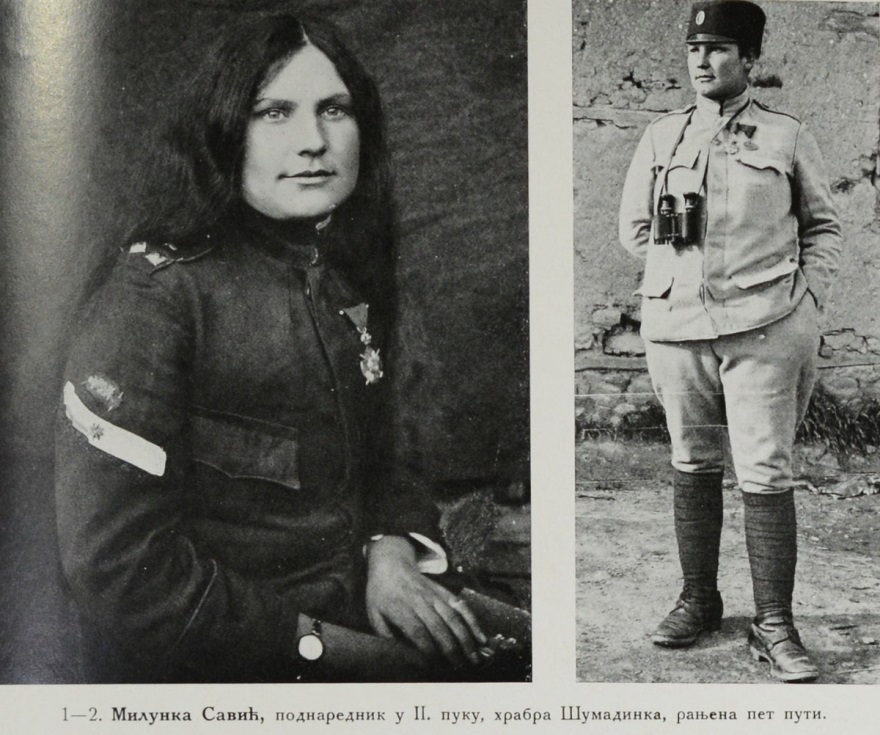 МИЛУНКА САВИЋ
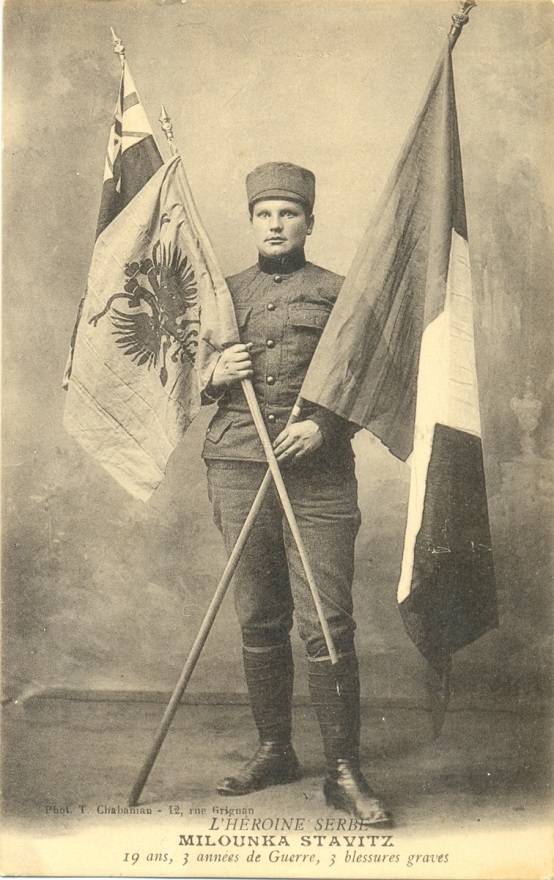 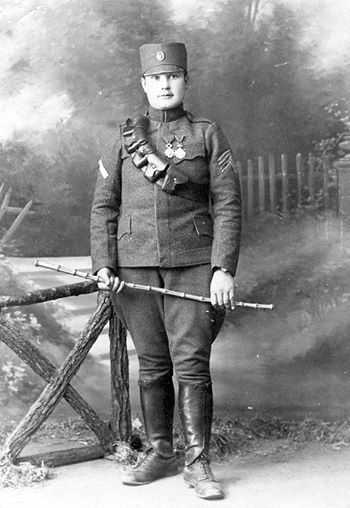 МИЛУНКА САВИЋ
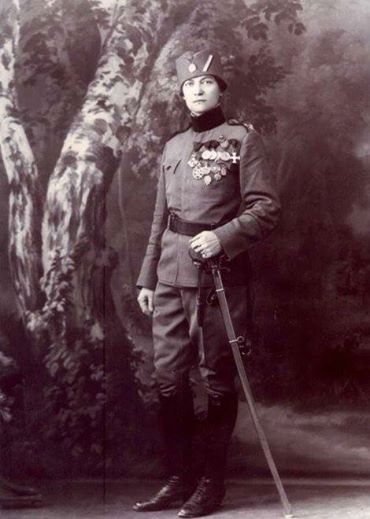 СОФИЈАЈОВАНОВИЋ
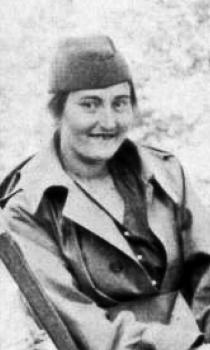 ЉУБИЦА ЧАКАРЕВИЋ
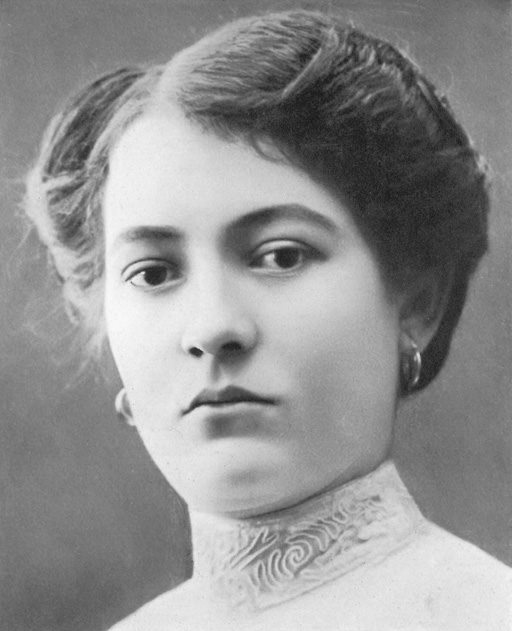 ЈЕЛЕНА ШАУЛИЋ
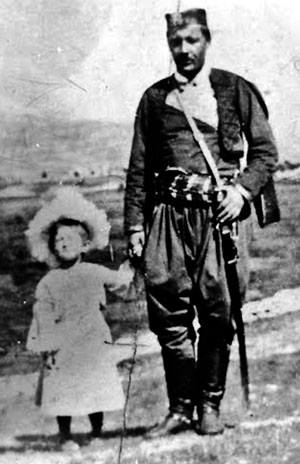 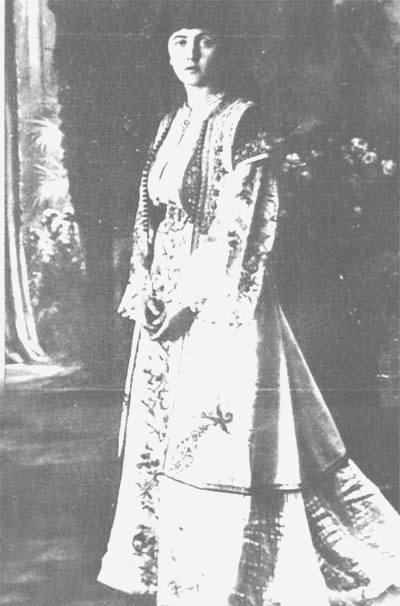 ВАСИЛИЈА ВУКОТИЋ
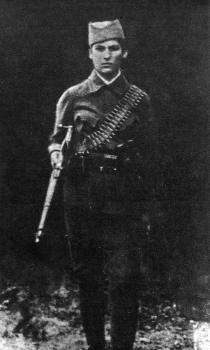 МИЛОСАВАПЕРУНОВИЋ
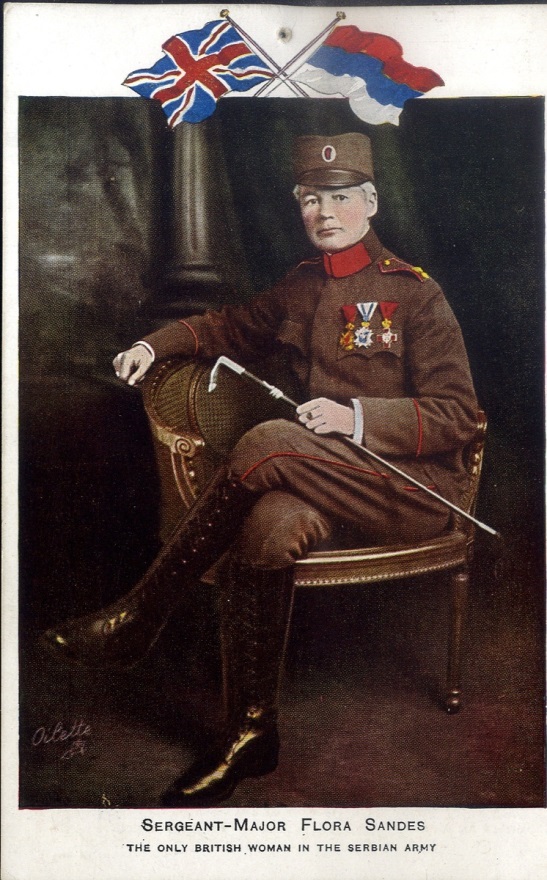 ФЛОРАСЕНДС
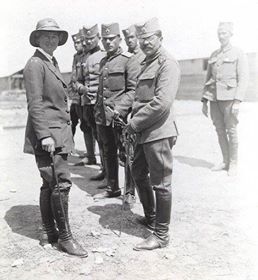 ФЛОРАСЕНДС
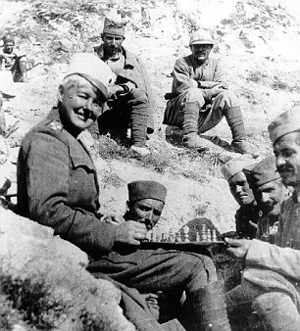 ФЛОРАСЕНДС
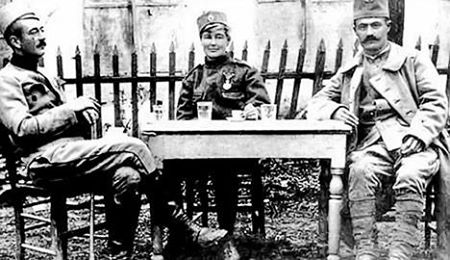 ФЛОРАСЕНДС
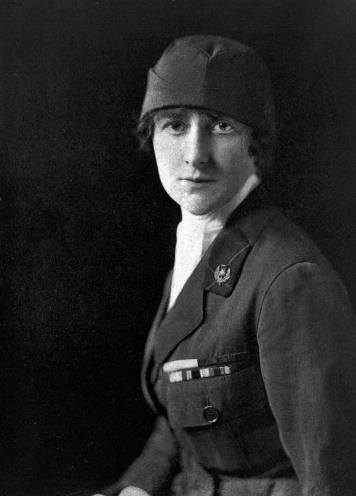 ИЗАБЕЛХАТОН
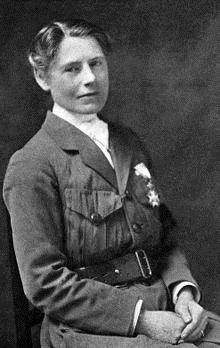 ЕВЕЛИНАХАВЕФИЕЛД
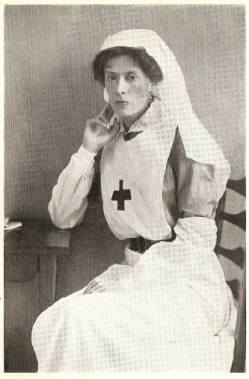 ЛЕЈЛАПЕЏЕТ